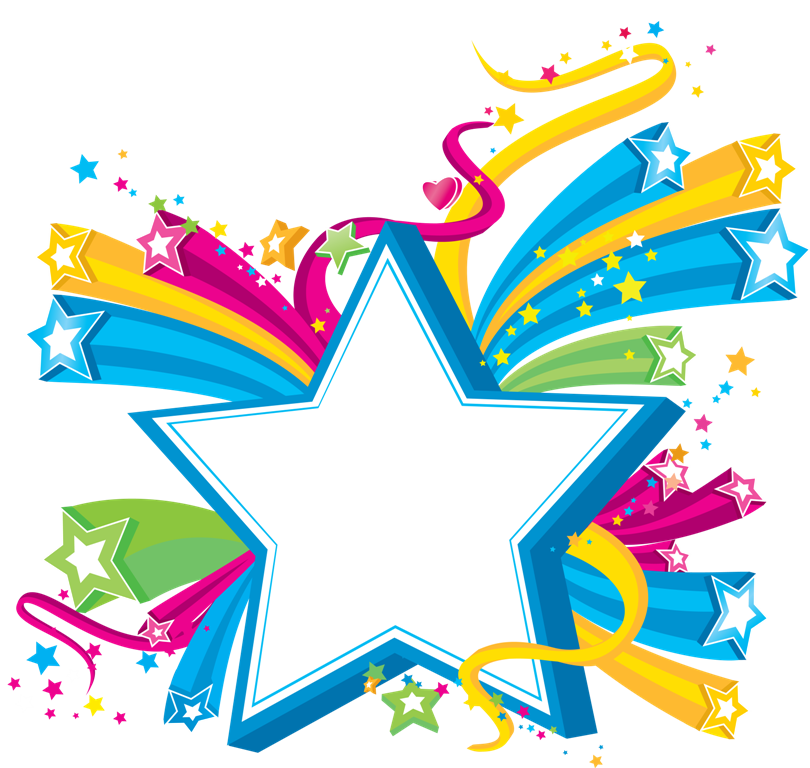 Звёздный
Звездный 
час
Ч  А  С
1642
1856
2012
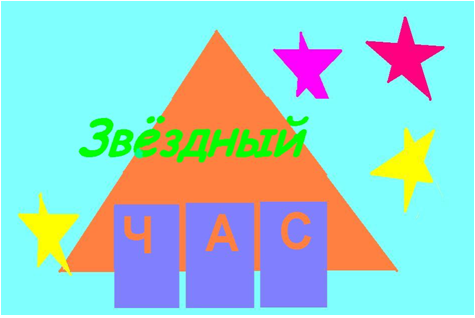 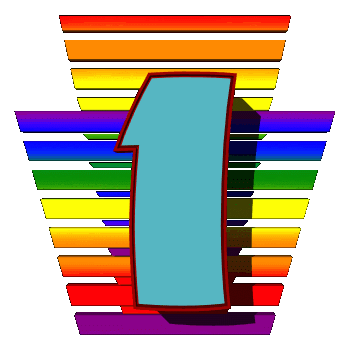 926
1 тур
1938
2000
1860
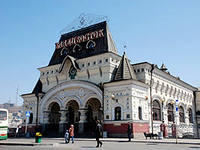 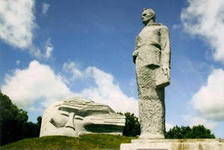 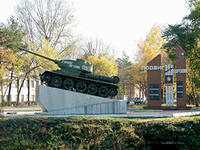 Владивосток
Арсеньев
Артём
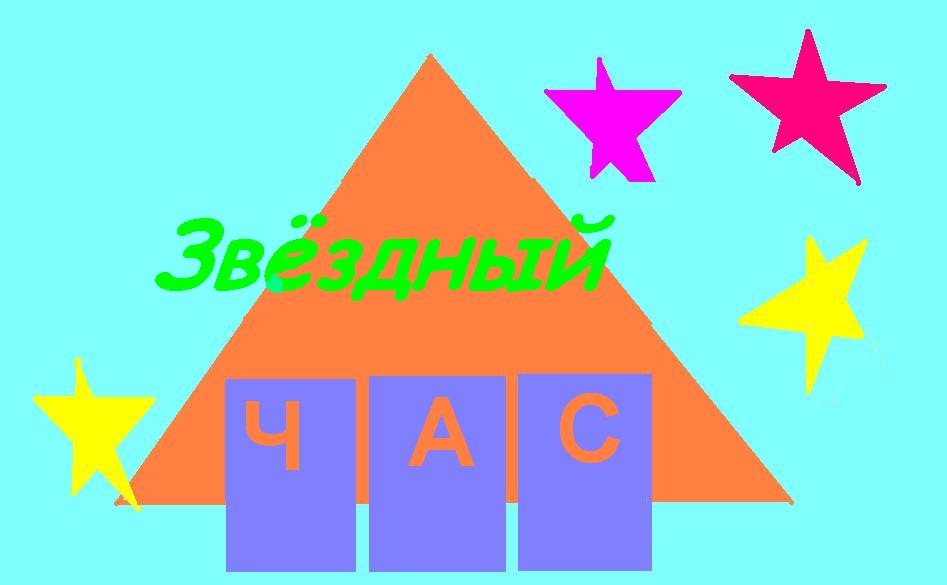 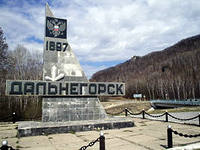 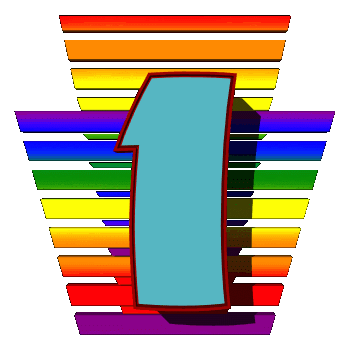 1 тур
Дальнегорск
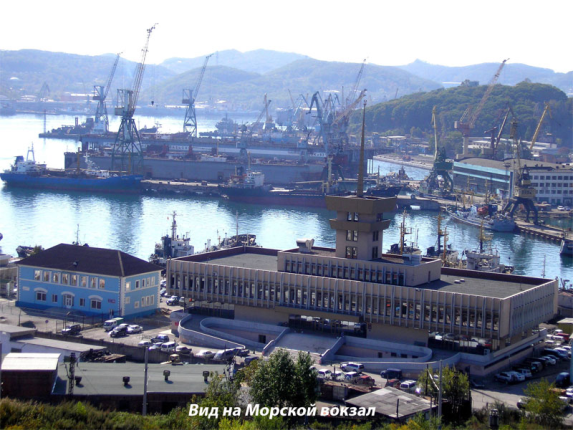 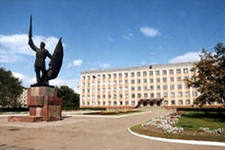 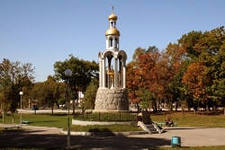 Уссурийск
Находка
Фокино
Русские
Украинцы
Китайцы
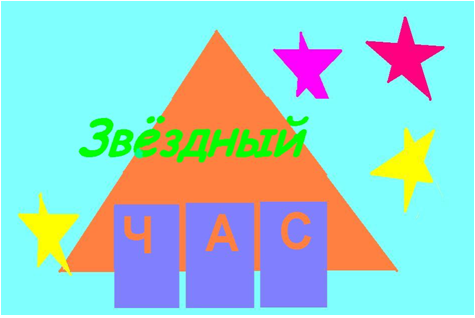 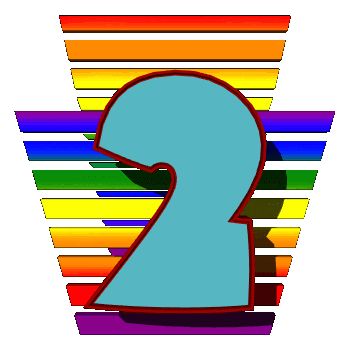 Корейцы
2 тур
Удэгейцы
Узбеки
Нанайцы
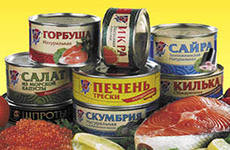 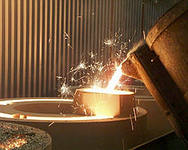 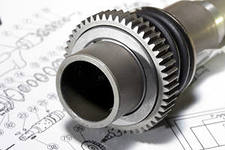 рыбная
машиностроение
цветная металлургия
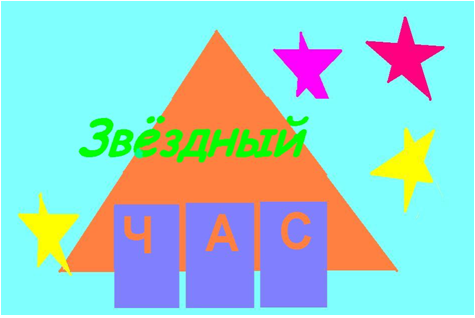 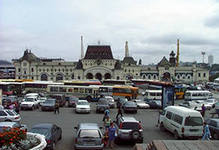 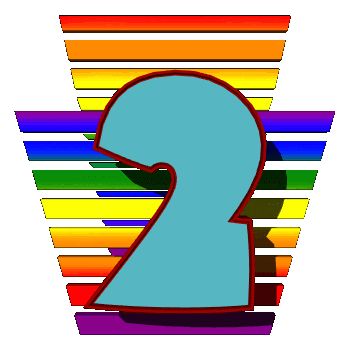 2 тур
транспорт
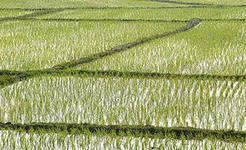 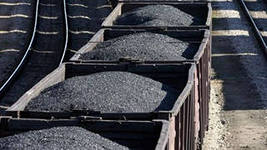 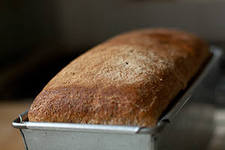 угольная промышленность
сельское хозяйство
пищевая
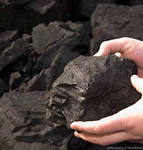 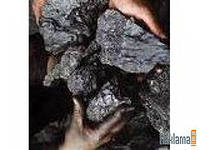 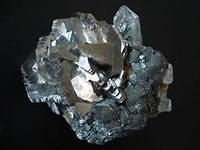 бурый уголь
оловянные руды
каменный уголь
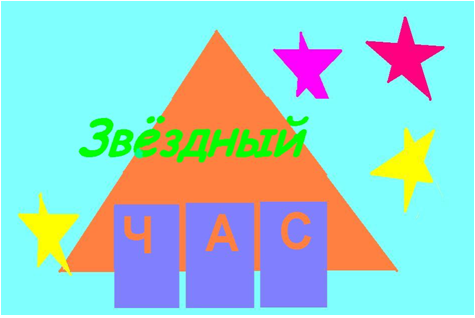 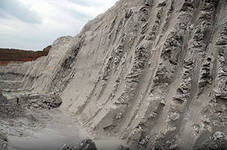 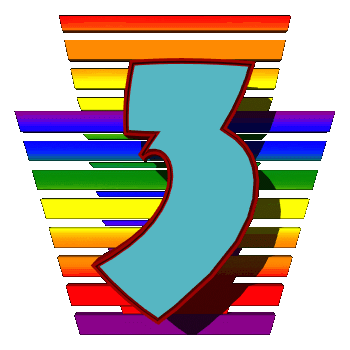 3 тур
глина
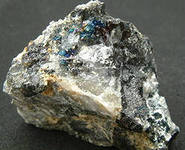 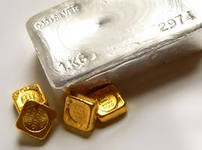 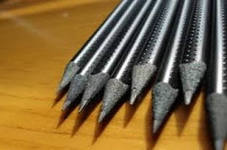 золото, серебро
графит
вольфрамовые руды
Сихотэ-
Алинь
Бикин
Рейнеке
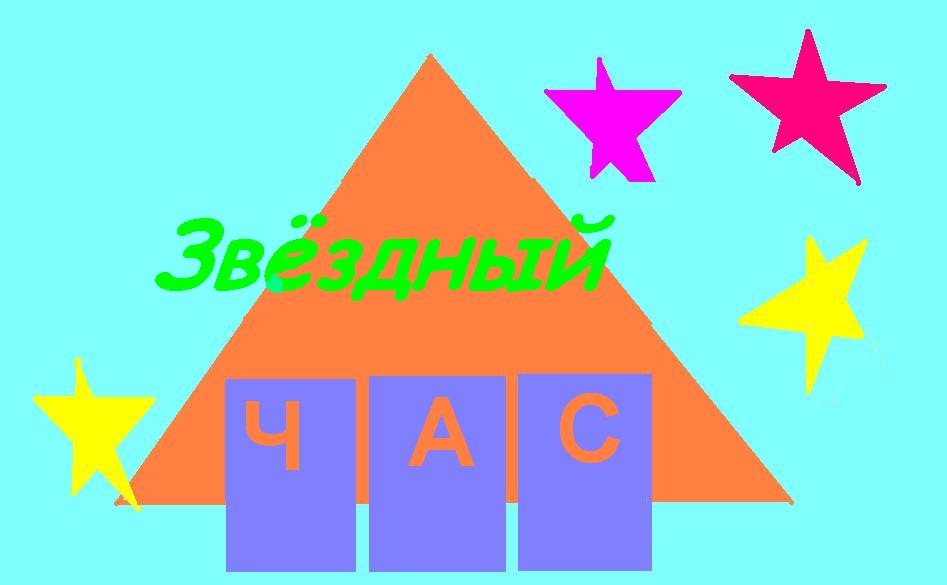 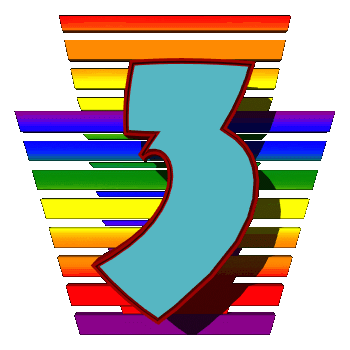 Путятина
3 тур
Илистая
Кема
Ханка
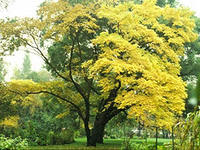 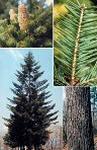 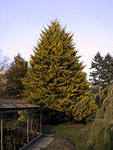 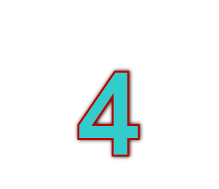 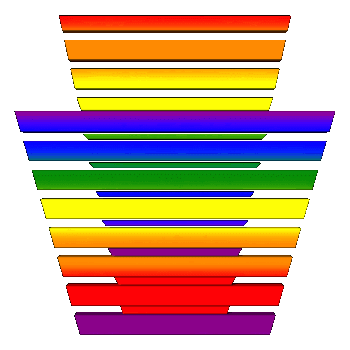 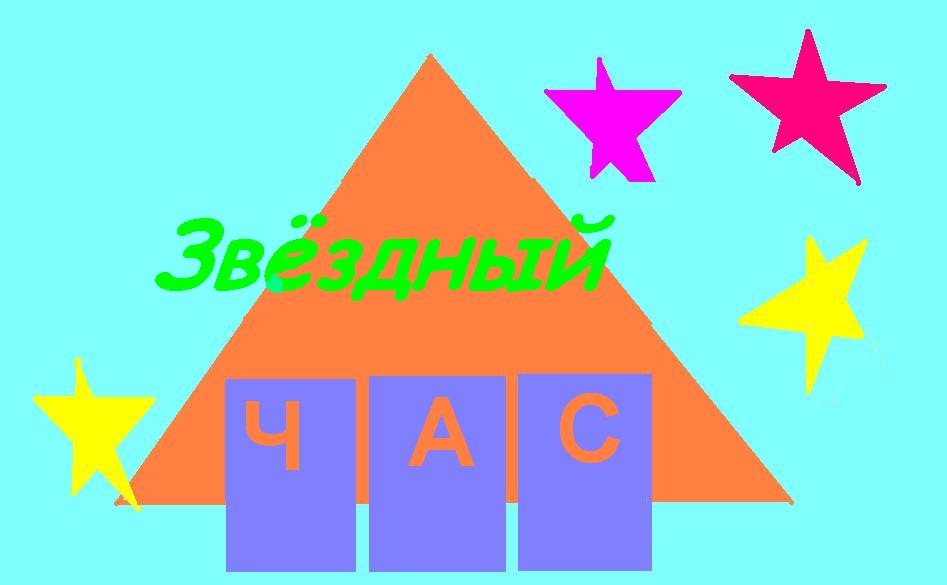 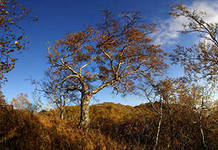 4 тур
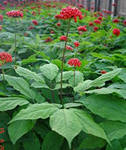 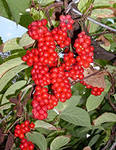 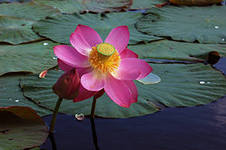 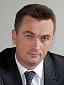 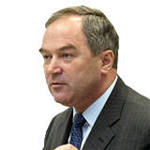 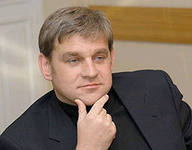 Евгений Наздратенко
Владимир Миклушевский
Сергей Дарькин
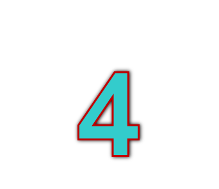 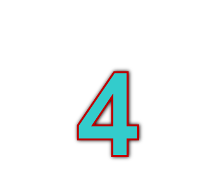 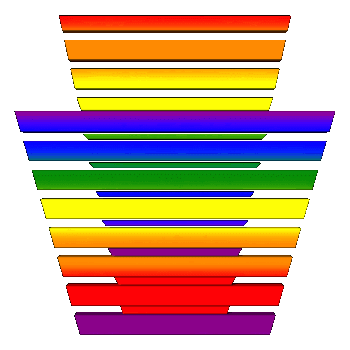 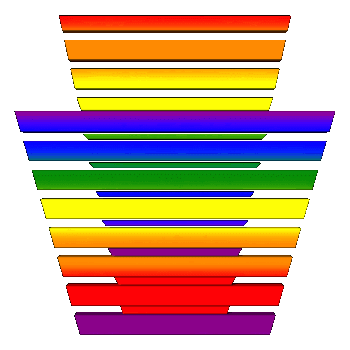 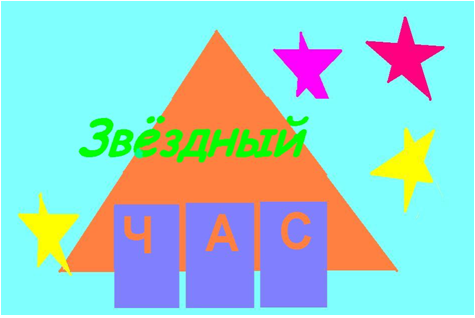 4 тур
4 тур
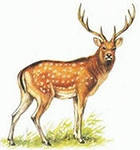 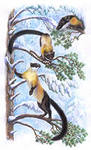 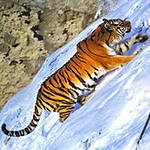 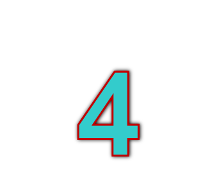 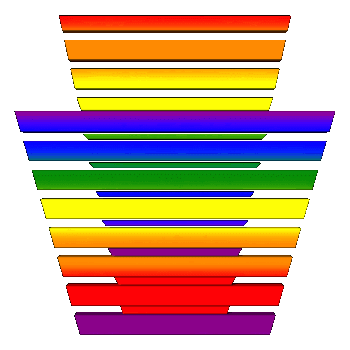 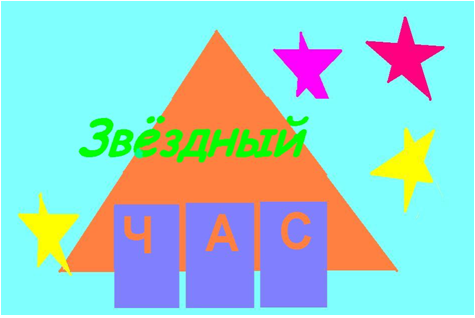 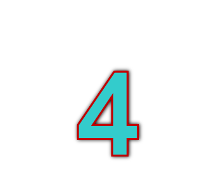 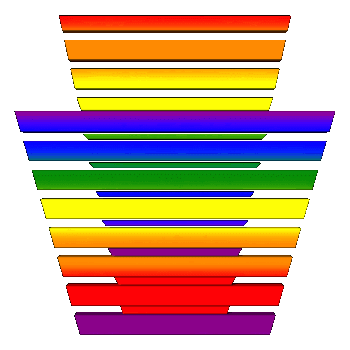 4 тур
4 тур
справедливость
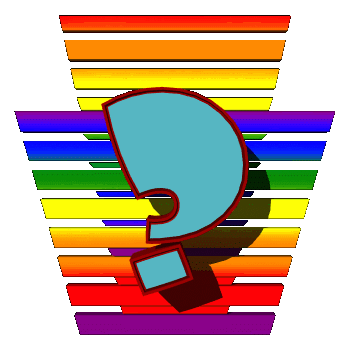 финал
справедливость
слова (сущ. в  им.падеже, ед.ч.):
1-ый игрок
2-ой игрок
ПОЗДРАВЛЯЕМпобедителяигры «ЗВЕЗДНЫЙ ЧАС»
I